КУРСОВОЙ ПРОЕКТ"Расчет многокаскадного усилителя с ООС"
1                    Исходные данные к проекту
Дополнительные данные (получить из EWB)
Для БТ:  h21E
Для ПТ:  ID0, UGS0
2  Обязательная структура усилителя (без цепи ООС)
Ожидаемый тип ООС – последовательная по напряжению
Порядок индекса  резистора:
название электрода - E, C, B, D, S, G
№ каскада,
№ резистора, если их больше одного.
ПРИМЕРЫ: RE2, RB11 и т.п.
[Speaker Notes: Объяснить – почему не получится с двумя каскадами.]
3.             Общий порядок  "бумажных"  действий.
1. Исходные данные: SS,  uH.MAX,  RH.
после анализа SS получили ESS, RSS,
получили KU.NOM = UH.MAX/ESS,
приняли в схеме βОС = 1/KU.NOM.
2. Выбор конфигурации, исходя из значений:
 RSS,  KU.NOM,  RH.
3. Расчет схемы - получение:  KU0, RIN, ROUT
Creative actions – finished!!!
4. Расчет показателей для схемы c ООС:
KU0.ОС, RIN.ОС, ROUT.ОС, KUH.ОС
5. Расчет отклонений: 
δOC, δOUT, δIN, δNOM.XX, δNOM.H.
5.                  Чертеж схемы усилителя в EWB (1).
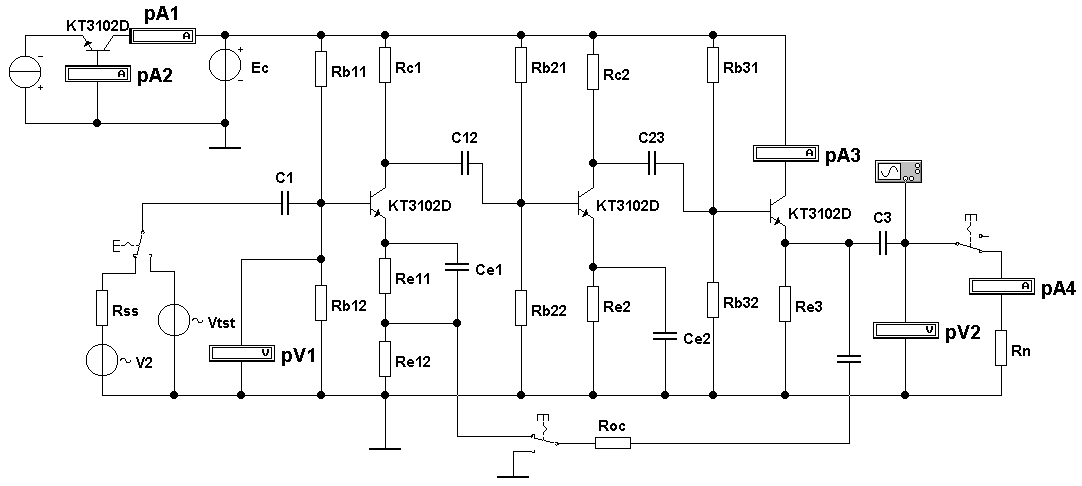 5.                  Чертеж схемы усилителя в EWB (2).
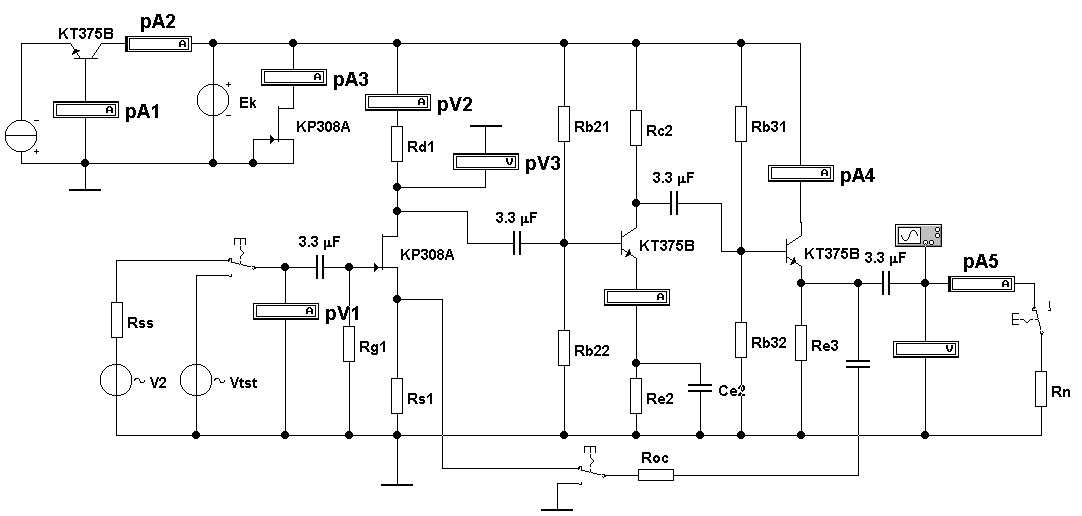 "Быстрая" оценка KU0
6.             Неизбежное отклонения значения  KU0.ОС
Реально будет
Ожидается при KL=OCKUO∞
Чем больше KU0 по сравнению с KU.NOM, тем ближе между собой значения KU0.OC и KU.NOM:
KU.NOM – то, что ожидалось,
KUO.OC – то, что получилось.
7.   Быстрая оценка порядка отклонения KUO.OC от KU.NOM
Требования в КР:
Если KU0 = N∙ KU.NOM
Для того, чтобы это получилось, нужно хотя бы:
или
8.   Выводы по значению KUO после его расчета.
Если значение KU0 не превышает значение KU.NOM  хотя бы в 20  раз,
условия задания не выполняются!!!
9.             Неизбежное отклонения значения  KUR.ОС
Ищите "слабое" место на входе или выходе
Где сильнее "садится" сигнал:
входной от ESS при подключении усилителя,
выходной при подключении RH.
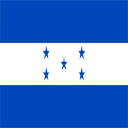 Принципы выбора конфигурации
10.             Исходные данные в общем виде
1) Всего каскадов – 3,
2) Один каскад – с ОК (ЭП),
3) Каскад с ОК не может быть входным.
ВЫВОДЫ
1) Всего может быть 8 сочетаний УК.
2) Каждое сочетание – УН с правильным типом ОС.
3) Ряд сочетаний можно сразу отбросить по очевидным причинам, исходя из численных значений показателей работы отдельных типов УК.
4) Выбор из оставшихся типов происходит с учетом требуемого значения KU.NOM , RSS и RH.
11.  Общая структура многокаскадного усилителя
12.                   Структура ОЭ-ОЭ-ОК
13.                   Структура ОЭ-ОК-ОЭ
14.                   Структура ОИ-ОЭ-ОК
15.                   Структура ОИ-ОК-ОЭ
РАСЧЕТ ТОКА ПОКОЯ ВЫХОДНОГО КАСКАДА УК3 И СОПРОТИВЛЕНИЙ В ЦЕПИ ООС
16.                   Основа для выбора IOP.3 и ROC.
17.                  Расчет RE12 и коррекция ROC.
АНАЛИЗ ВЫХОДНЫХ ЦЕПЕЙ УК
Цель – выбор значений: 
RC для УК-ОЭ,
RE для УК-ОК,
 RD для УК-ОИ.
18.  Исходные данные для выходной цепи ОК (ЭП)
[Speaker Notes: Объяснить на примере]
19.      Исходные данные для выходной цепи ОЭ
20.      Исходные данные для входной цепи ОИ
РАСЧЕТ КАСКАДА С ОИ-ПТ
21.                           Каскад с ОИ-1
1) RS1 определили из ROC (см. №17)
2) ID.OP определили из уравнения
3) Определение RD  см. №20
4) Определение крутизны и KU
22.     Каскад с ОИ – 2 (почему он может быть лучше?)
1) RS12 определили из ROC (см. №17)
2) Можно увеличить 
общее значение RS1=RS11+RS12
3) При этом уменьшится значение ID.OP  и крутизны SOP , НО
4) Согласно №20 можно увеличить значение RD1
Если рост значения KU будет хотя бы на (15 – 20)% больше, чем в №20 то такая схема имеет смысл.
Все эти действия имеют смысл, 
только если выбрана структура №15
23. Что можно посоветовать для расчета каскада с ПТ?
1. Каскад с ПТ входной, поэтому рассчитывается последним:
уже известно значение RH1 = RIN2,
уже известно значение KU2KU3,
известно, что KU1KU2KU3, должно быть ≥ 20KU.NOM.
2. Можно определить минимально допустимое значение KU1:
3. Выбирается значение ROC ≈(3  5)RH , не меньше ~ 3kΩ
выбирается значение RS1 = ROC/KU.NOM, 
если после расчетов получилось RD1 < RIN2, а KU1 небольшой, то можно увеличивать ID1.OP,
все увеличение RS1 уже "прячется в RS11 под СS1